Healthcare Workers & Isolation of Nursing Home Residents: A Review of the Literature
Shannon Williams, Bowling Green State University 
College of Health and Human Services
PRISMA Flow Diagram
Introduction 

Research Questions
1. What does the literature report as the main factors that impact social isolation in senior living facilities?
2. What does the literature state about the secondary consequences of social isolation, such as negative health consequences? 
3. What does the literature posit on the role of healthcare workers on older adults experiencing social isolation in senior living facilities, both positively and negatively?
If the focus is shifted from care-oriented communication and towards a friendship-oriented goal to develop a personable connection with residents there is an expectation for an increase in the state of the older adult’s mental health. 
Methodology
Search Terms used to narrow down search through EBSCO database are healthcare worker, social isolation, nursing homes, mental, health, older adults, and assisted living. 
Additionally, there are search parameters included in order to specify the articles the search is focused on. These being: aged 65+ in the United States within the past 10 years.
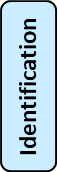 Records identified through database searching(n =  197 )
Additional records identified through other sources(n =  0 )
Results
Records after duplicates removed(n = 118  )
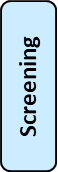 Records excluded(n = 0  )
Records screened(n =44   )
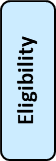 Full-text articles assessed for eligibility(n =12   )
Full-text articles excluded, with reasons(n = 6  )
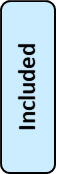 Studies included in qualitative synthesis(n = 6   )
Discussion
Healthcare workers have a positive impact on the mental health of residents. Solutions presented in the literature often increased social stimulation between older adults and other individuals. Presently, an intrapersonal or person-centered approach from the healthcare worker’s perspective has a positive impact on the mental health of older adults in their facility. Recommend training is reflective of what home healthcare aids receive to supplement current knowledge.
For more information, please email at: shanwil@bgsu.edu